PHÒNG GD & ĐT QUẬN LONG BIÊNTRƯỜNG MN ĐÔ THỊ VIỆT HƯNG
LĨNH VỰC PHÁT TRIỂN THẨM MỸ
HOẠT ĐỘNG TẠO HÌNH
Đề tài: Tạo hình từ vải
Thể loại tiết: Theo ý thích
Lứa tuổi: 5 - 6 tuổi
Số trẻ: 25 trẻ
Thời gian:30 - 35 phút
Lớp :Mẫu giáo lớn A4
Giáo viên:Nguyễn Thuỳ linh
1
Hát và VĐ : Rềnh rềnh ràng ràng
2
Tham quan triển lãm tranh
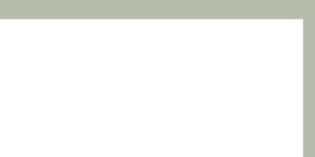 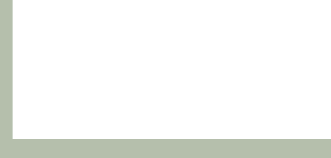 TẠO HÌNH TỪ VẢI
3
Quan sát tranh và nhận xét
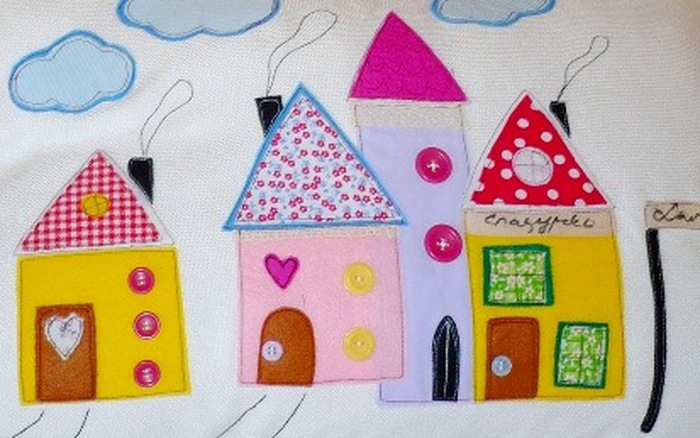 3
Quan sát tranh và nhận xét
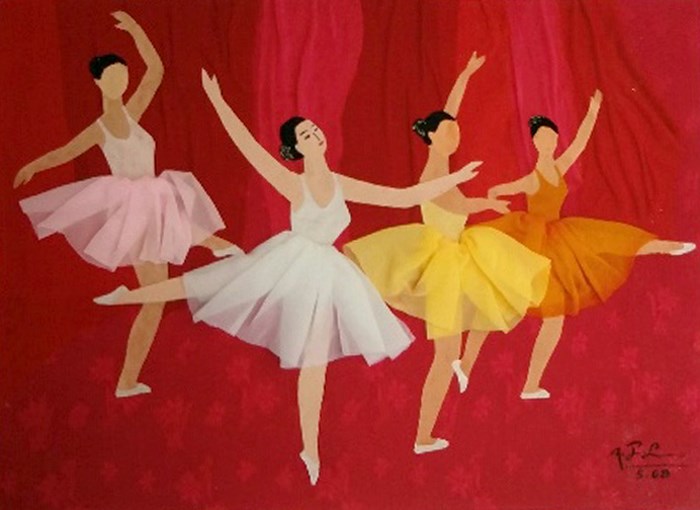 3
Quan sát và nhận xét
3
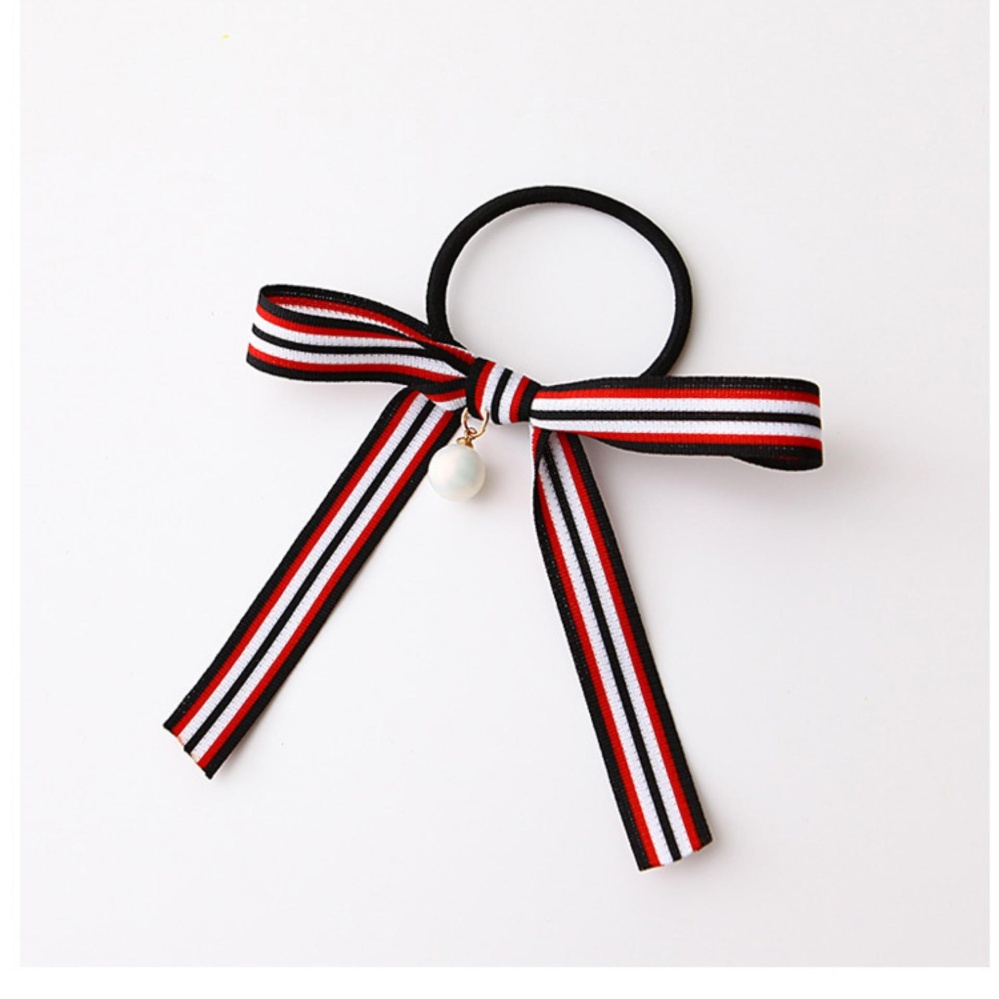 3
Quan sát và nhận xét
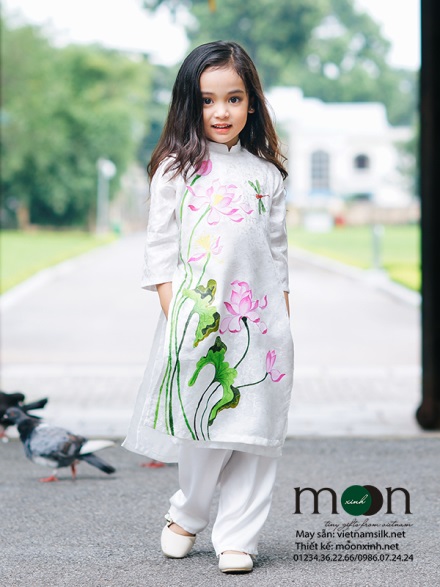 3
Quan sát và nhận xét
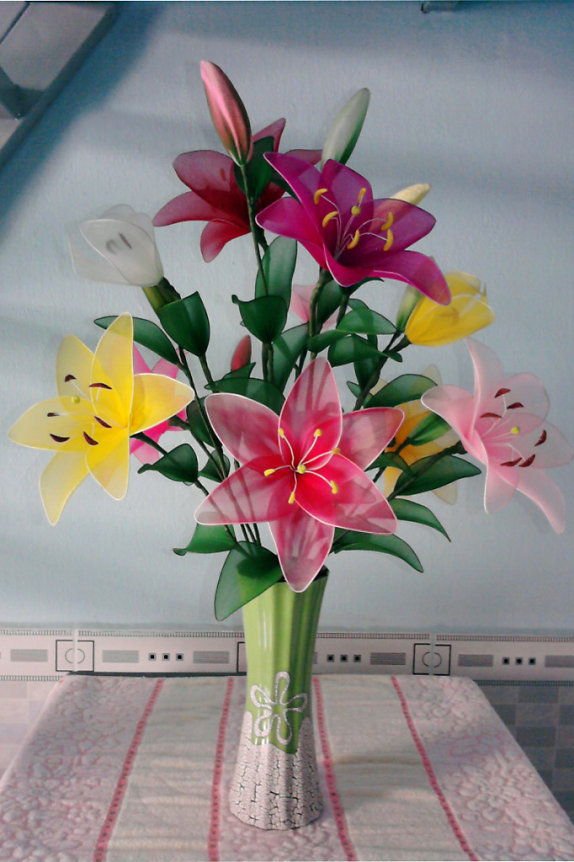 4
Hỏi ý tưởng trẻ
5
Trẻ thực hiện
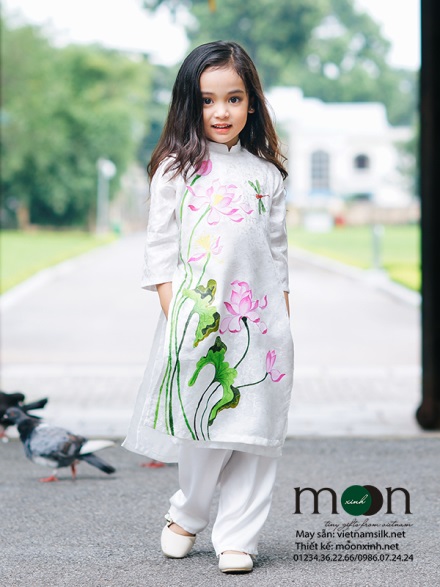 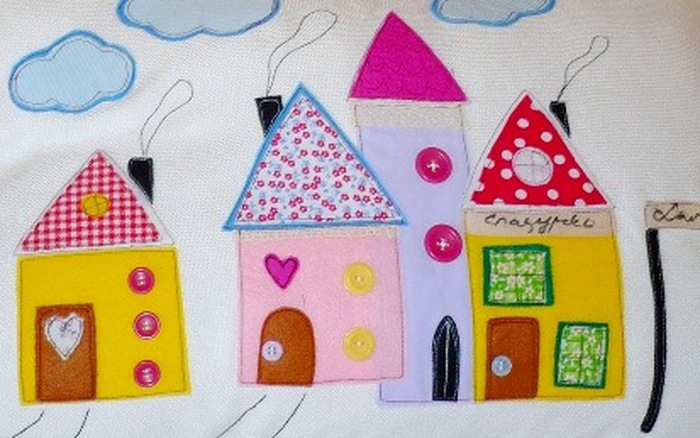 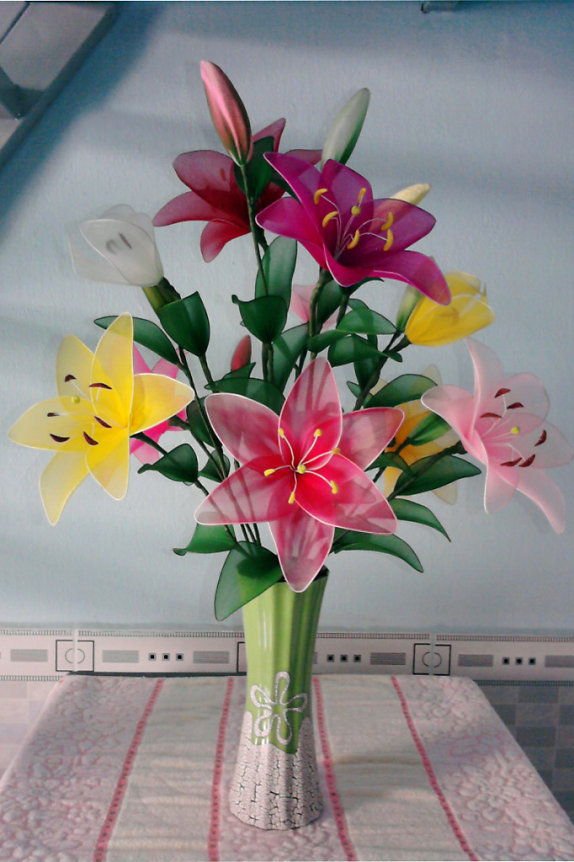 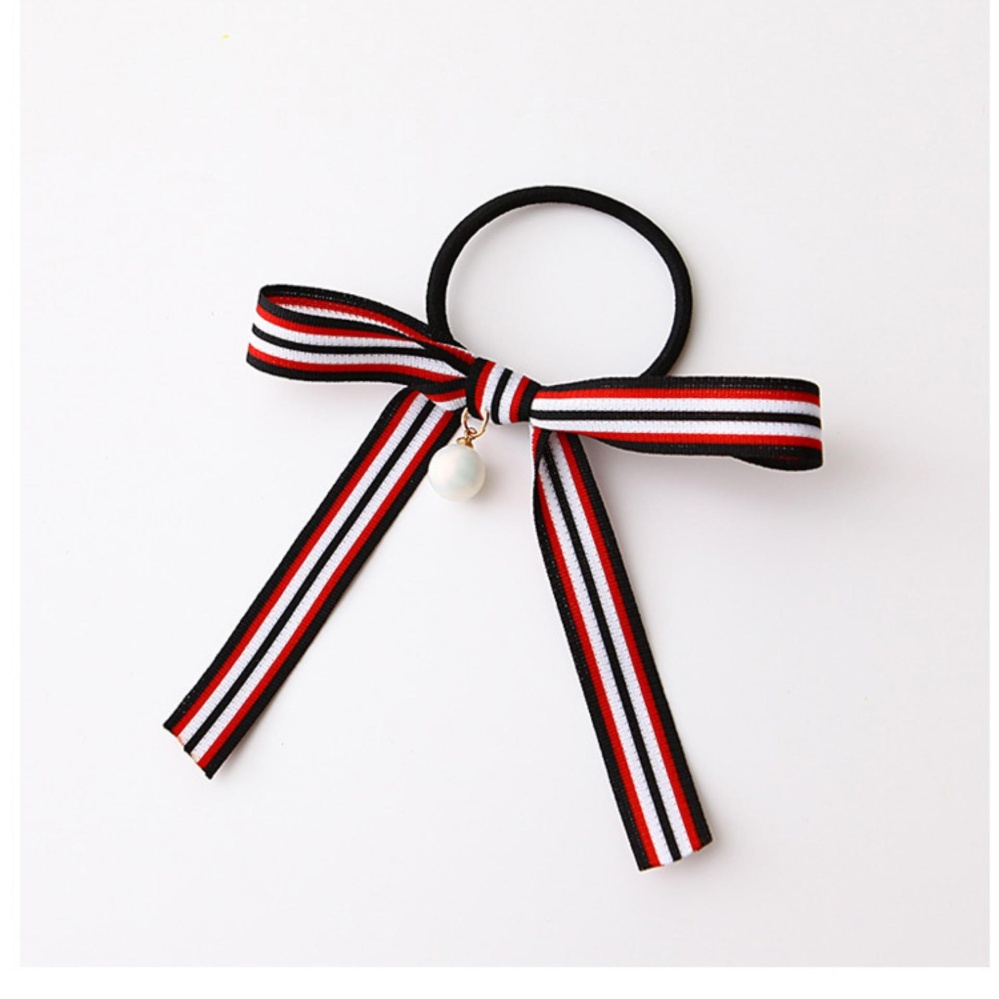 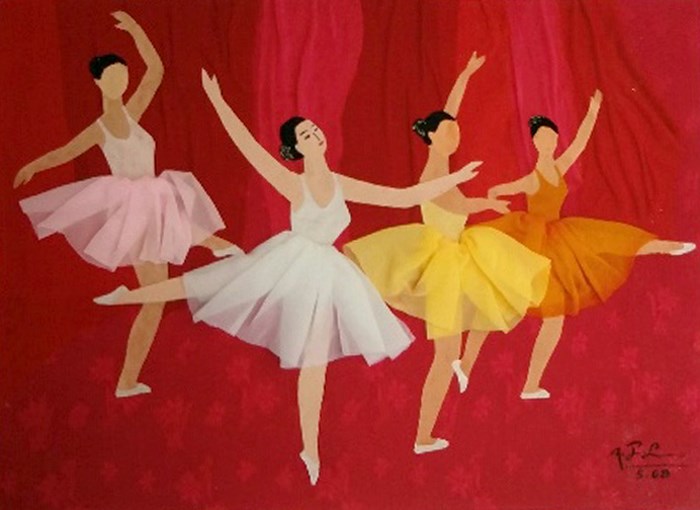 Xin cảm ơn